Machine Protection and Operation
Doug Curry
USPAS, January 2017
From Commissioning to Operations
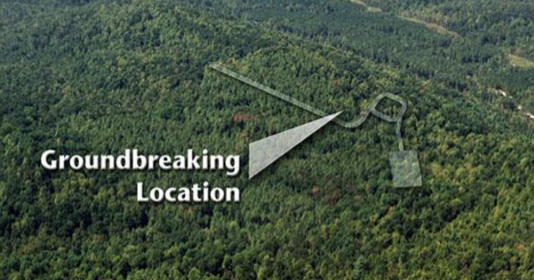 FTS
STS
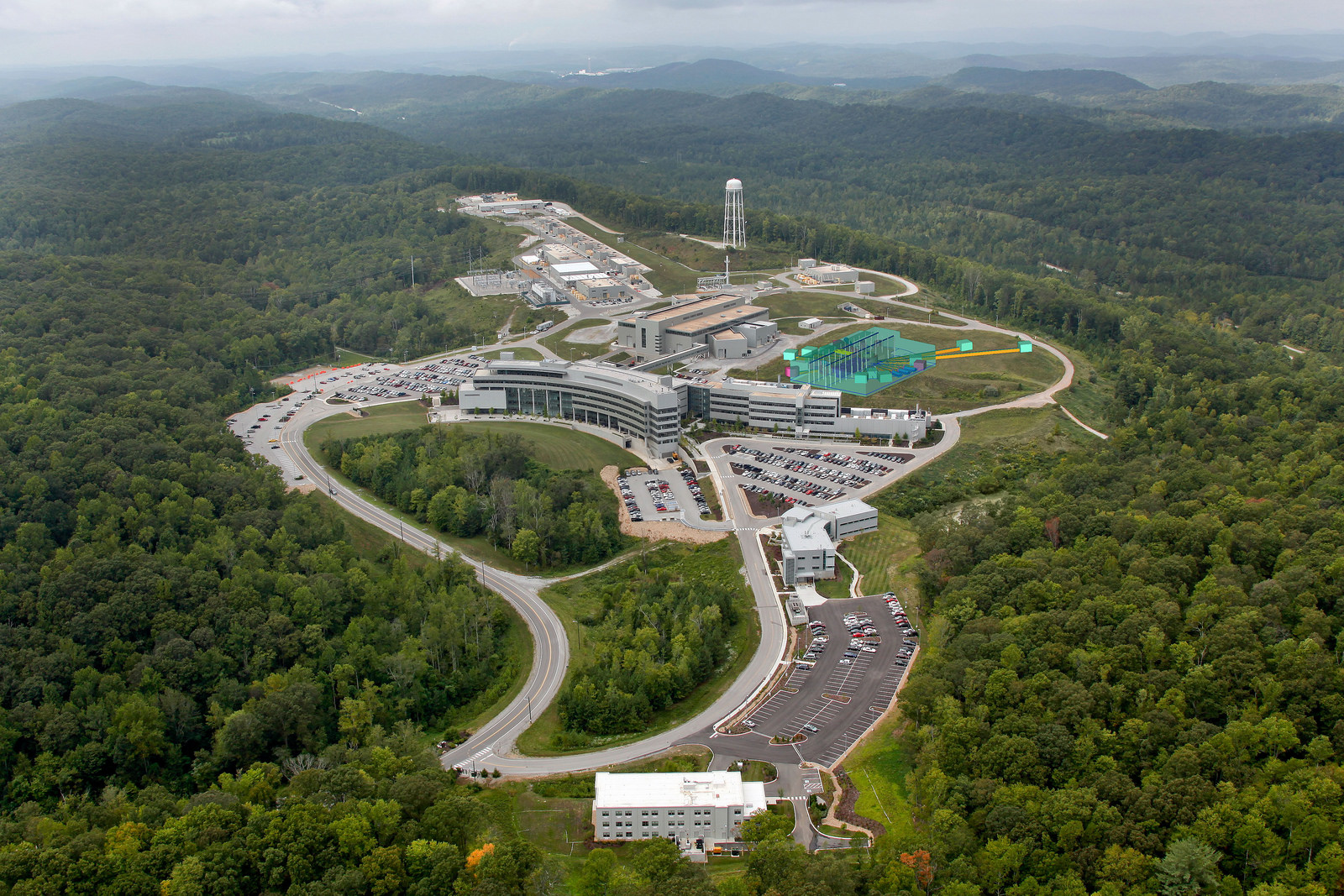 From Commissioning to Operations
1.4 GeV
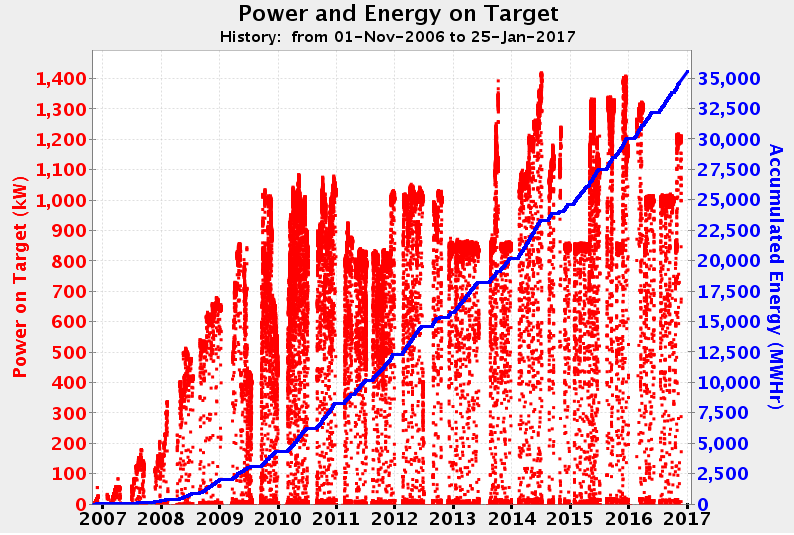 > 1.3 GeV
~ 7 years
1.2 GeV Run Period
1.0 GeV Run Period
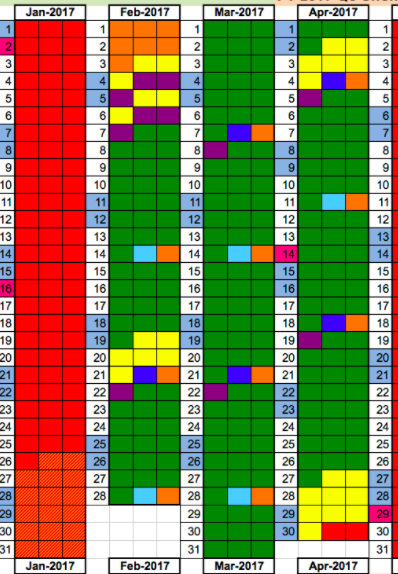 Machine availability
Disruption to the user program
Especially for short duration experiments 
DOE expectation of their facilities
Categorize failures depending on experimental impacts
4 hours?
12 hours?
1 day??
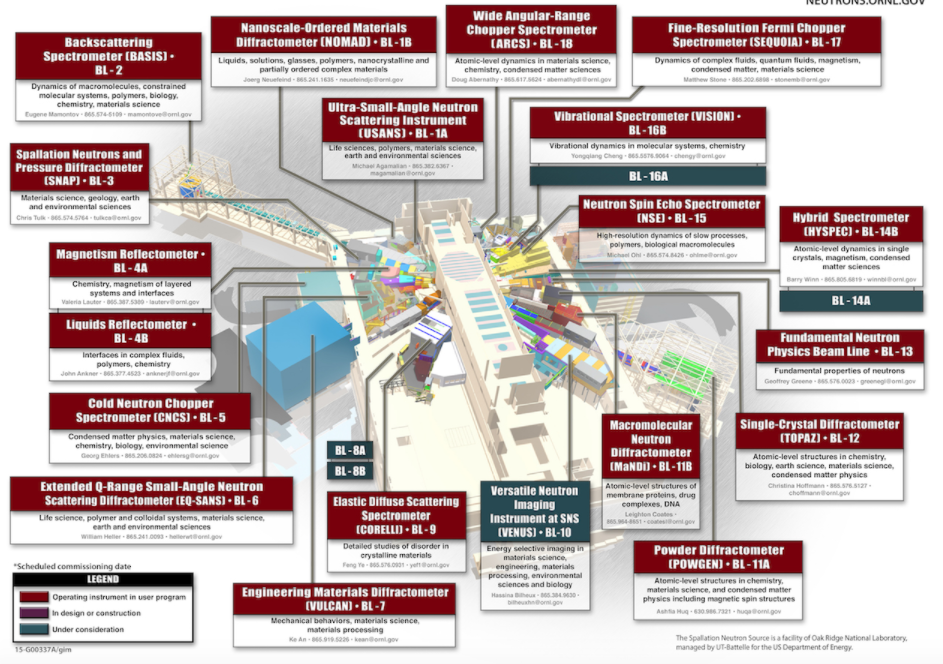 Anticipate 1 week delay in machine startup
SNS Instrument layout
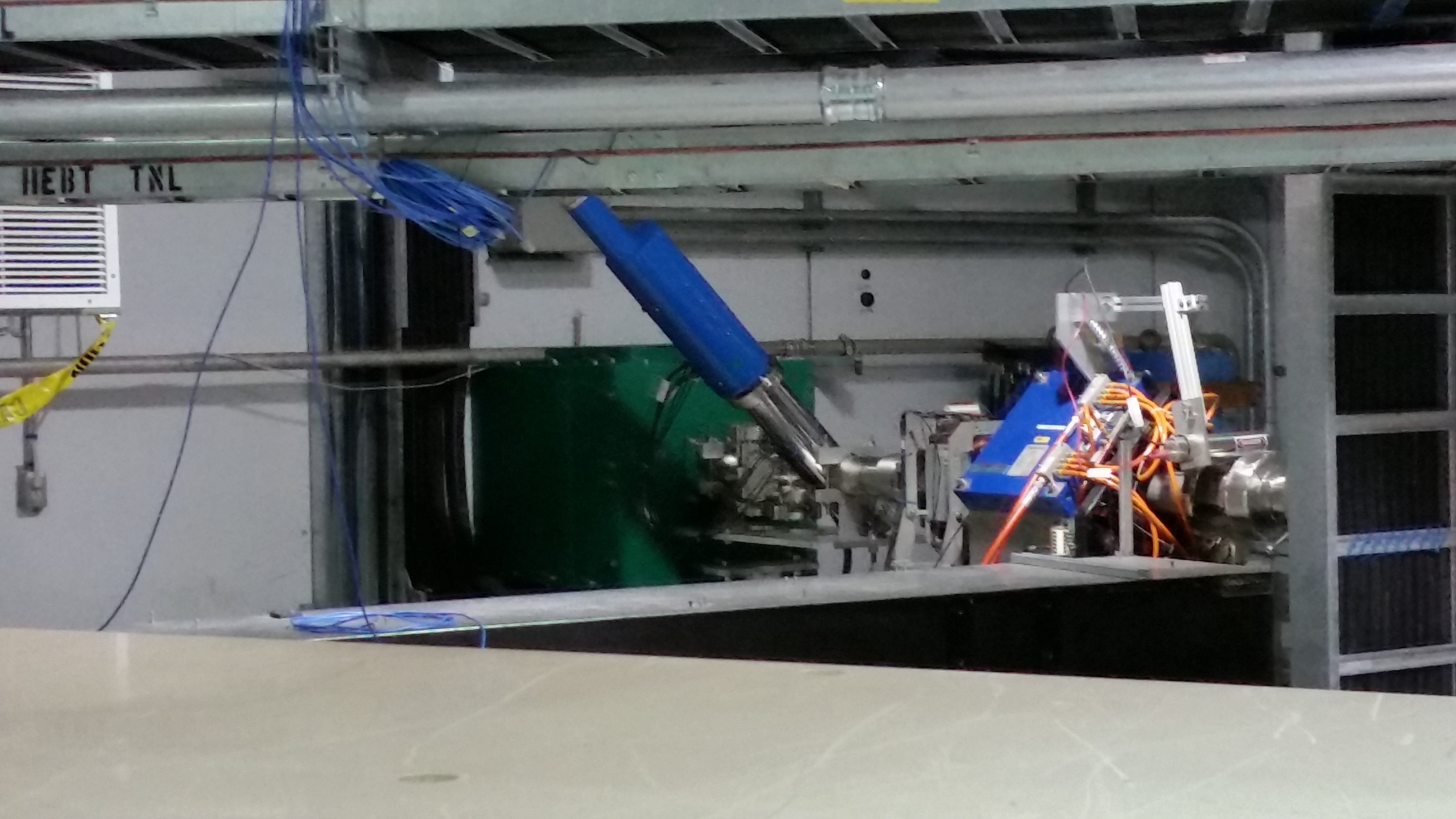 Administration failure
highly unlikely
MPS Installations
Cost/performance 
Component cost versus MPS hardware costs
Commissioning to full production period
Risk
Likelihood of occurrence 
Machine availability 
Time to recover machine 
Time to recover beam
No NCD at the Linac Dump
X
NCD and supporting hardware
$$$ - €€€
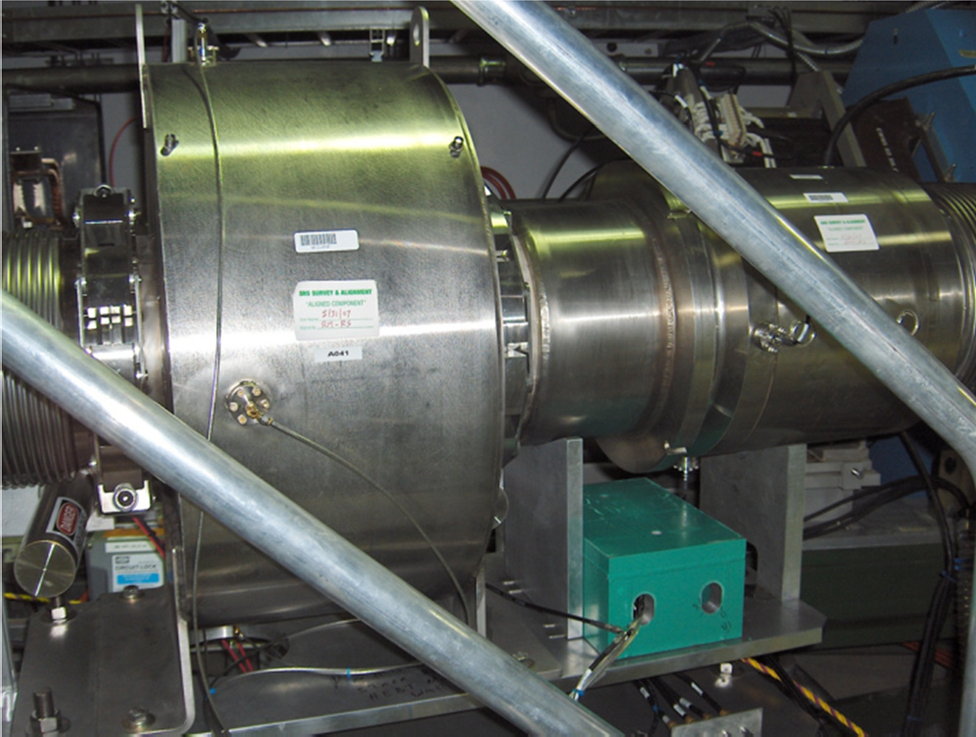 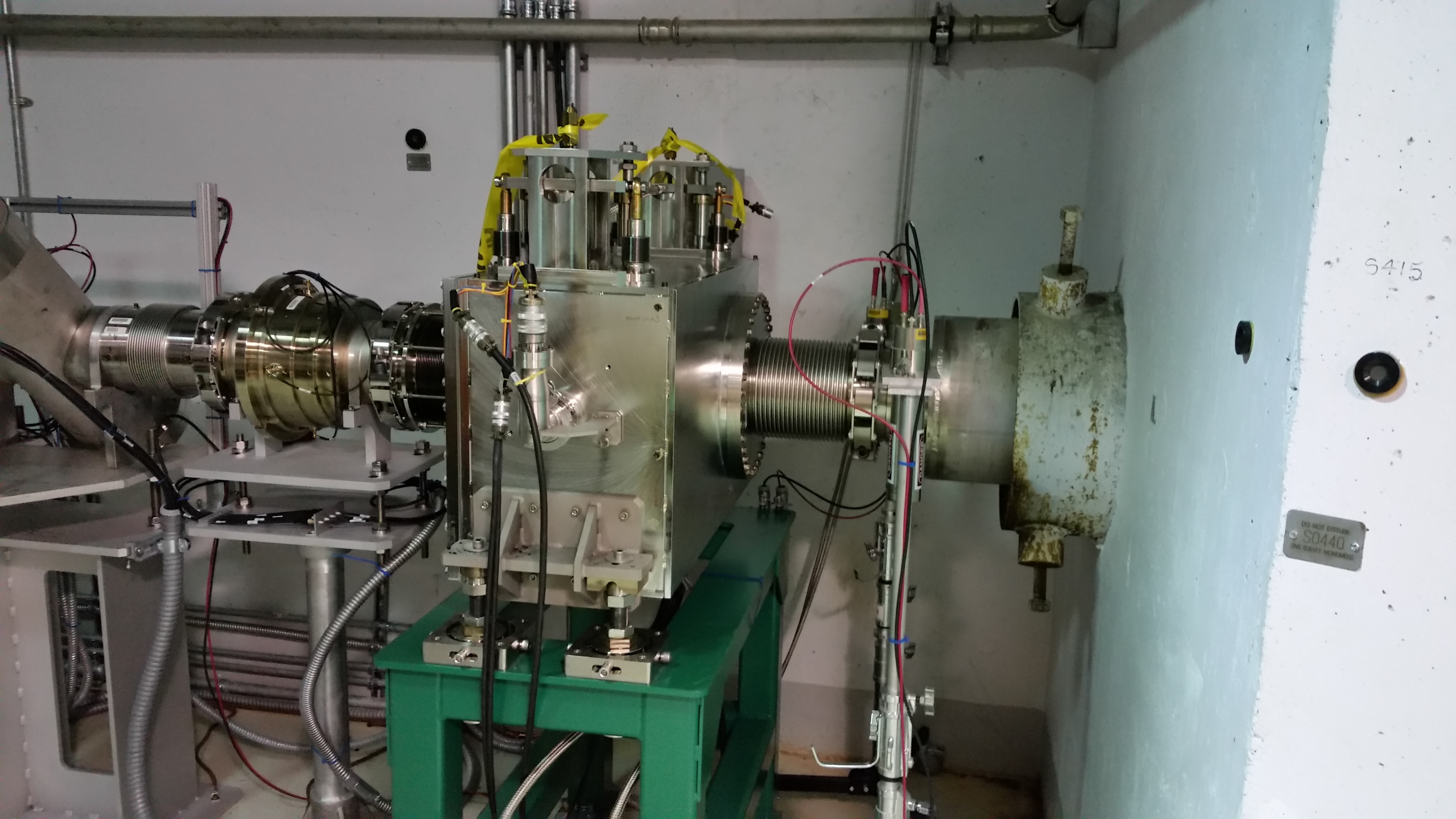 Foil Failure
Highly likely
✓
NCD installed at the 
Extraction Dump
3 approvals required
Masking interlocks
3 level to approve an MPS bypass request
Some MPS interlocks bypasses must be enabled local at the hardware
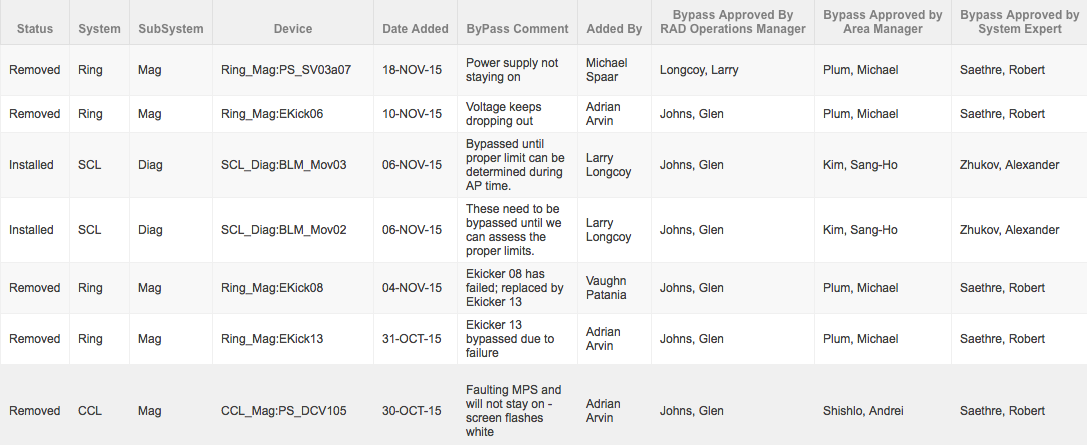 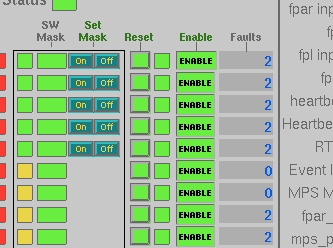 Bypass log
Masking enabled
Masking disabled at the MPS hardware
MPS Screen
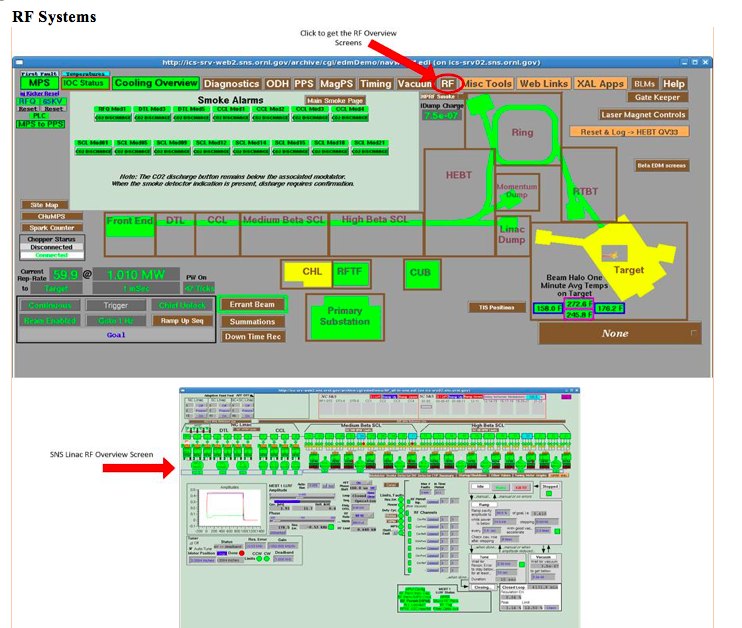 Administrative
MPS Interlock checks	
SNS documented procedure 
Completed at the end of every extended outage (2x/year)
Increasing to 3x per year
Fault each device locally one at a time to verify the integrity of the system
Takes about 1 week effort of combined time to go through all of the systems
> 1000 inputs
MPS ”fiber” link light measurements are performed every extended outage
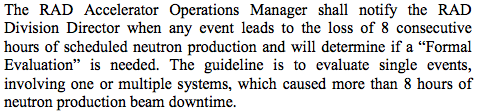 Operational disruptions
> 8 hour downtime example
Software Interlocks wouldn’t work due to incorrect readbacks from power supply
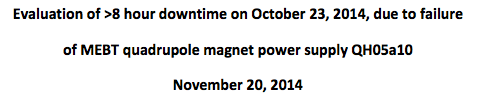 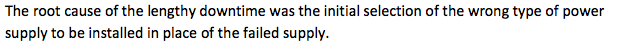 Root cause
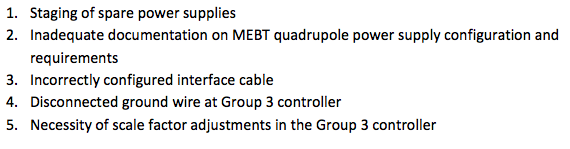 Contributing causes
Operating Metrics
Production hours, what we were supposed to do
Accelerator physics, what we actually did do
Production hours, what we actually did do
% availability during production period
% availability during accelerator physics
Accelerator physics, what we actually did do
Totals
Operating Metrics
Meeting is held weekly to discuss machine performance
Unscheduled downtime for the week, overview
Systems showing signs of degradation are discussed
Operating Metrics
Unscheduled downtime for the week, detailed
Operating Metrics
Current FY summary of downtime per group
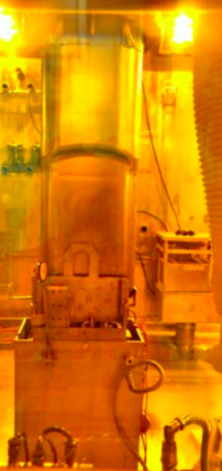 Sustaining Operations
Moving to 3 target changes per year to prevent disrupting the user program
Original expectations were 2 targets/year
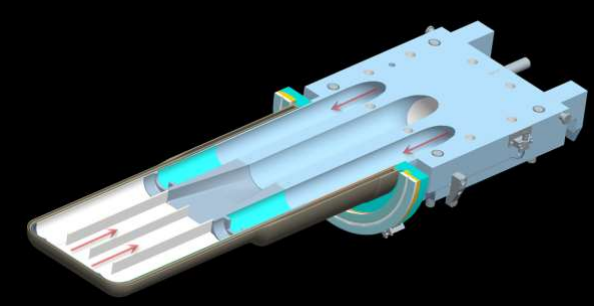 Hg Channels
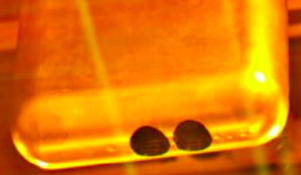 Sustaining Operations
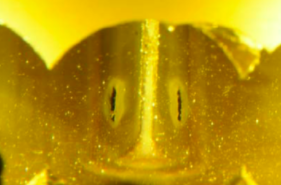 Gas injection system online early FY18